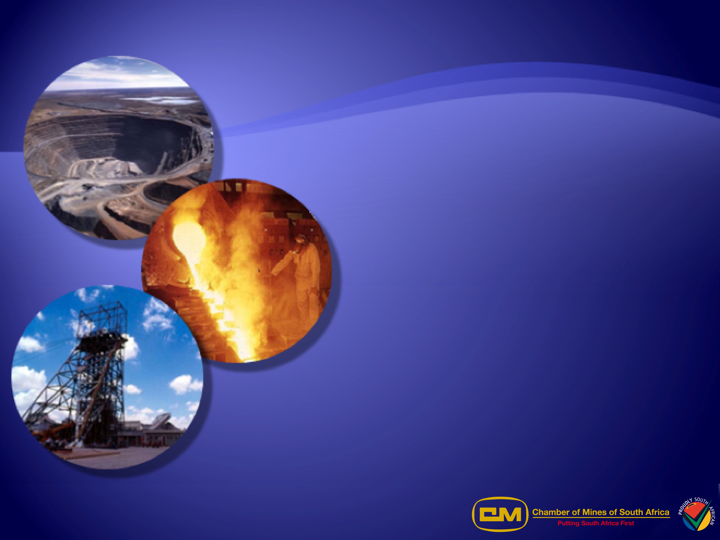 MOSH Noise Team
2013 Strategic Plan
??? March 2013
1
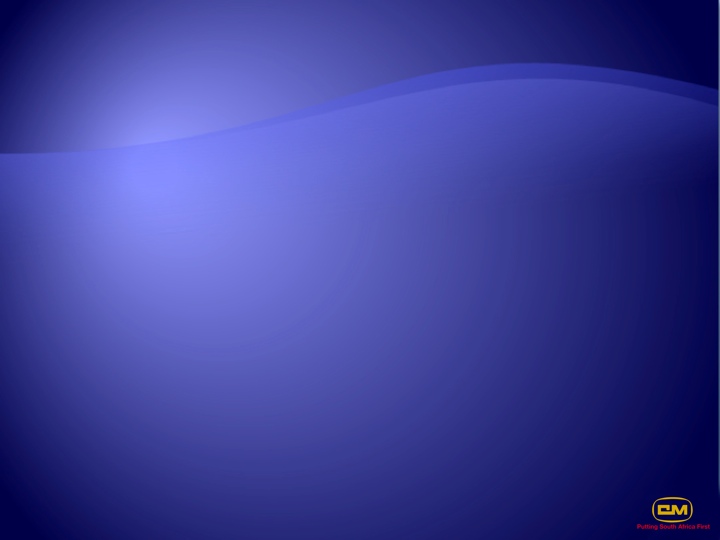 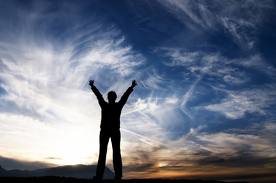 Background
All mining equipment to be less than 85dBA
Technology to detect early NIHL
NIHL systems that take individual differences into account & processes that manage NIHL prevention on an individual basis
Real Leading Indicators for NIHL Prevention
All employees to be knowledgeable and appreciate NIHL hazard
Prevention of NIHL to be part of everyone’s KPIs
2
Milestone 1
After December 2008, the hearing conservation programme (HCP) implemented by the industry must ensure that there is no deterioration in hearing greater than 10% amongst occupationally exposed individuals.
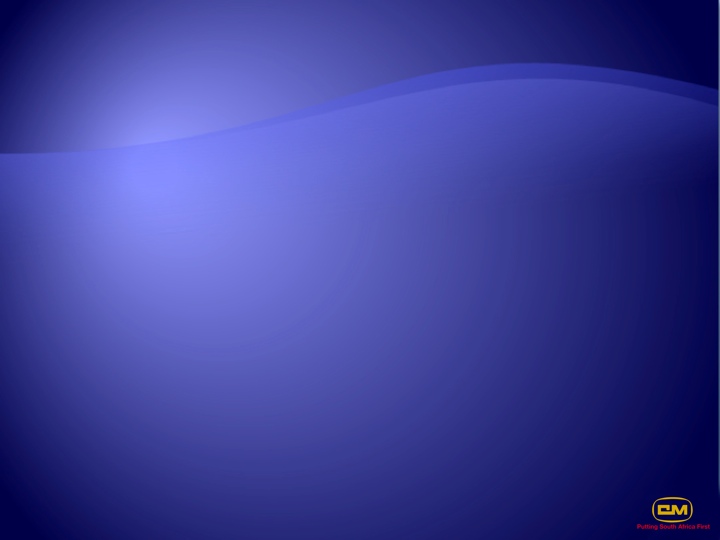 BACKGROUND
Milestone 2
By December 2013, the total noise emitted by all equipment installed in any workplace must not exceed a sound pressure level of 110 dB (A) at any location in that workplace (including individual pieces of equipment).
Chamber of Mines 2011 Strategic Plan and Learning Hub exposed individuals.
3
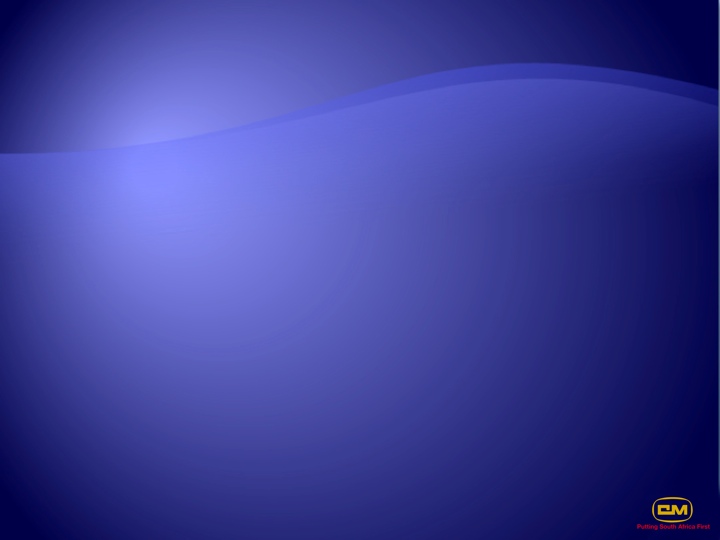 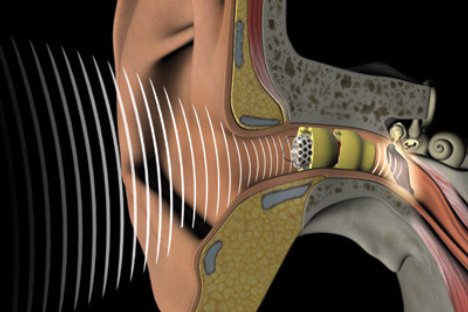 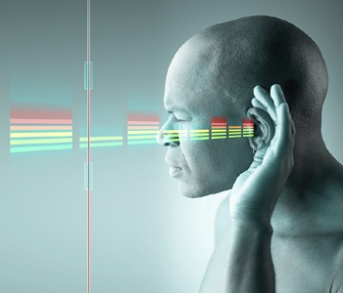 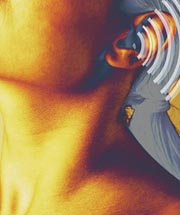 NIHL is 100% preventable
4% Percentage Loss of Hearing (PLH) results in significant hearing handicap
10%PLH shift is not sensitive enough for ‘Zero Harm to ears’ i.e. Hearing loss happens long before 10%PLH
REALITY OF NIHL HAZARD
4
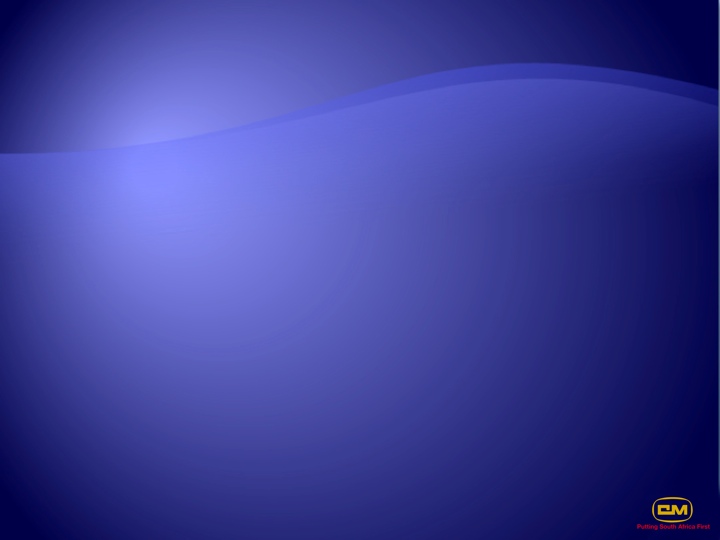 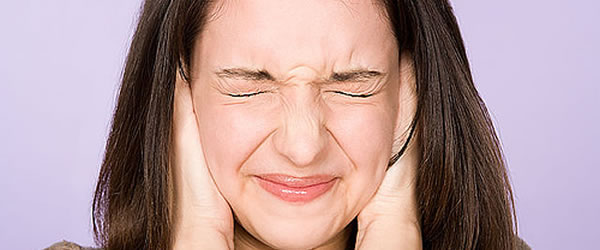 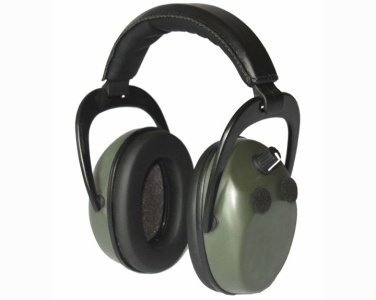 SANS 10083:2012 requires implementation of preventative intervention strategies at 6.4% PLH shift
SIMRAC baseline study showed that 73% of mineworkers are exposed to levels above 85dBA
NIHL impacts differently on different individuals
REALITY OF NIHL HAZARD
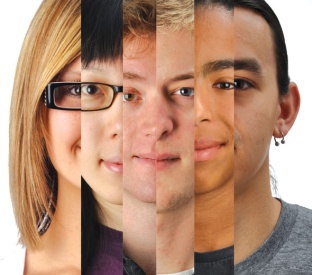 5
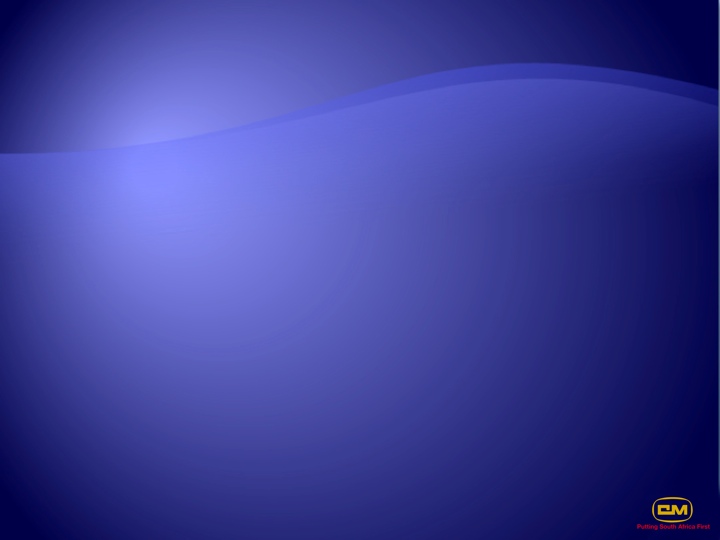 Leading Practices
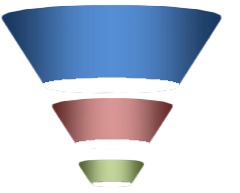 HPD TAS
HPD TAS
Cost of Noise
Source Elimination
Source Elimination
Electric Drill
Cost of Noise
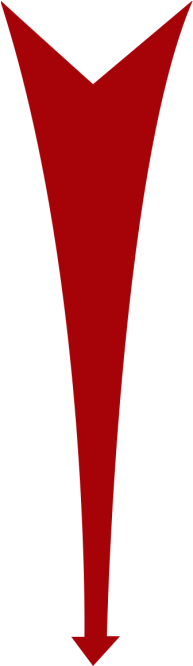 Hearing Conservation program
There is NO single practice 
that will give us the desired outcome unless there is an effective HCP
Eradicate  NIHL
Electric Drill
6
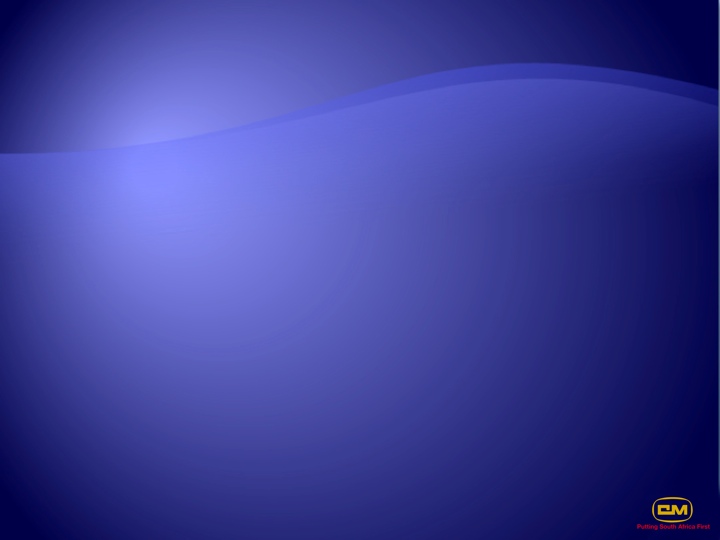 CHALLENGES
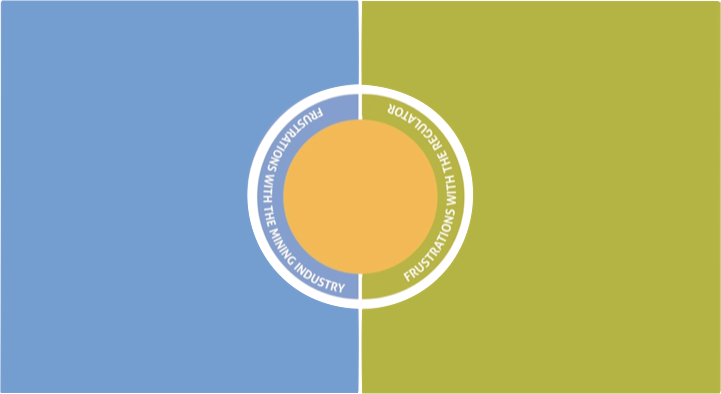 Safety is prioritized more than Occupational Health (OH)
Safety is prioritized more than Occupational Health (OH)
Absence of ‘real’ leading indicators for NIHL prevention
No Clear long term strategies to combat NIHL
Original commitments are not met – i.e. be it Mining Charter commitments to adopt HPD TAS tool, Communicating the commitments to employees on the ground, provision of potential practice,  feedback on discussion documents etc
7
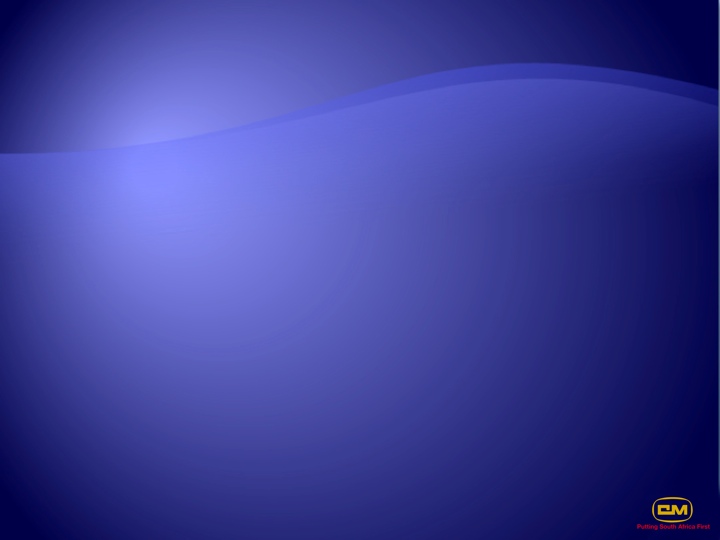 CHALLENGES
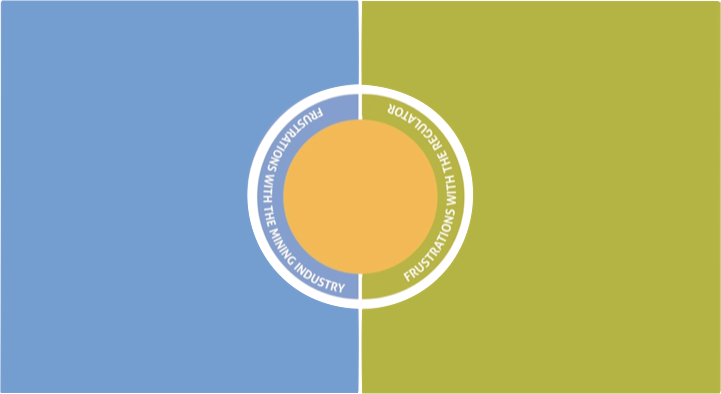 General lack of knowledge on Noise issues by deciders. 
Deciders are knowledgeable on safety issues but tend to abdicate OH issues (knowledge and execution) to Hygienist who are mostly operating at levels 1 and 2 (using the Stratified Systems Theory). 
Solutions are long term in nature and should be integrated across different organizational functions.
Availability of reliable data
8
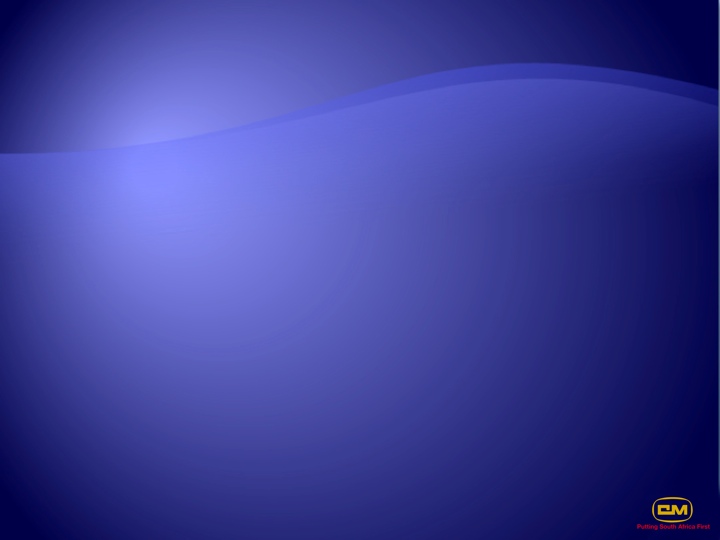 CHALLENGES
Also related to (iii), OH departments are not optimally structured

The current paradigm within the industry is that of  preventing NIHL compensation rather than  prevention of NIHL

General lack of knowledge of the adoption process

Absence of ‘real’ leading indicators for noise
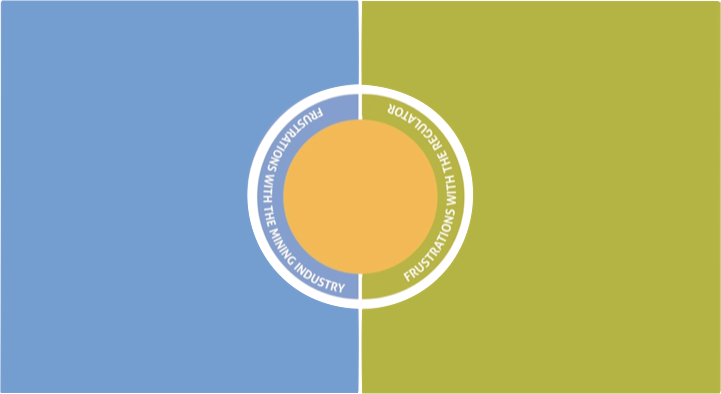 9
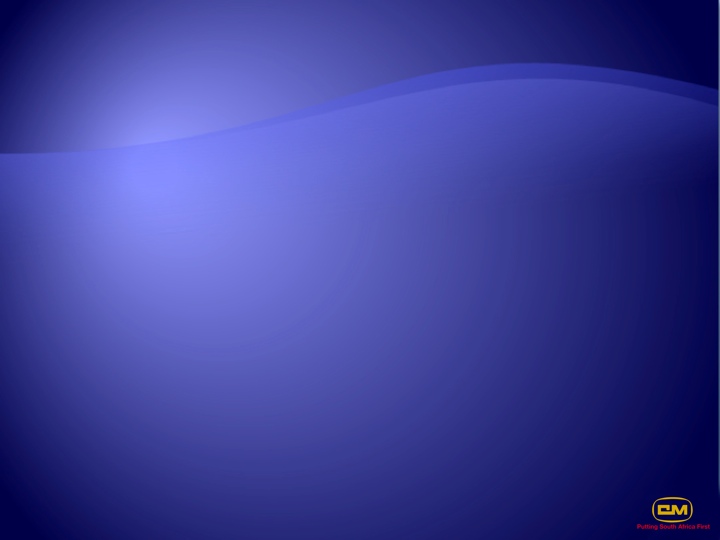 CHALLENGES
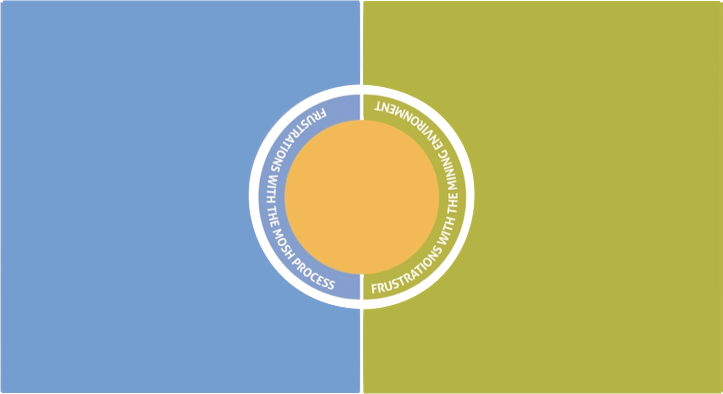 MOSH process is difficult to understand (user friendliness) and is open to different interpretations, assumptions etc

There is a tendency to force operational (mining) realities to satisfy the MOSH Process.
Current mining challenges (labour unrest, retrenchments, Higher operational costs,  lower metal prices etc)
10
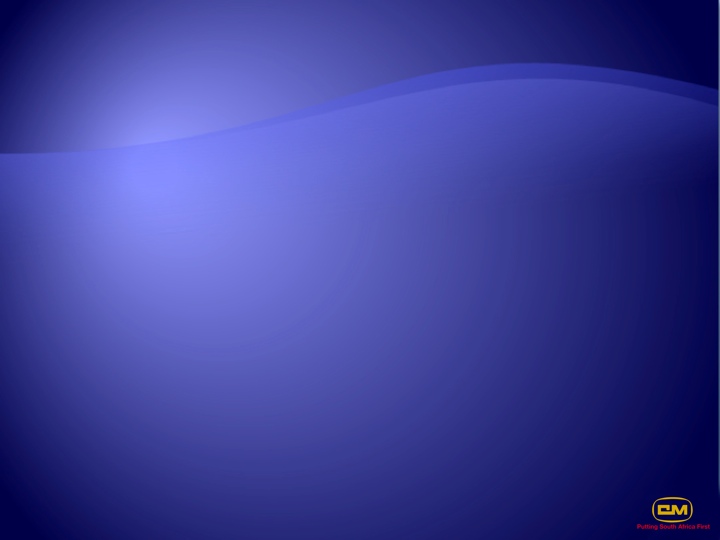 CHALLENGES
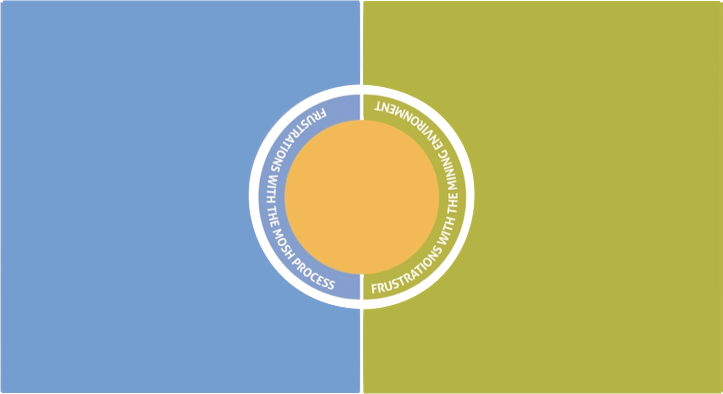 The nature of the noise hazard requires a long-term and systems-based thinking approach to the solution. This necessary approach is not there in the current noise set-up in the industry hence potential leading practices from the industry lack the ‘wow’ factor. 

Lack of appreciation that OH (Noise) needs a longer term focus and integrated strategy to become  a true leading practice
11
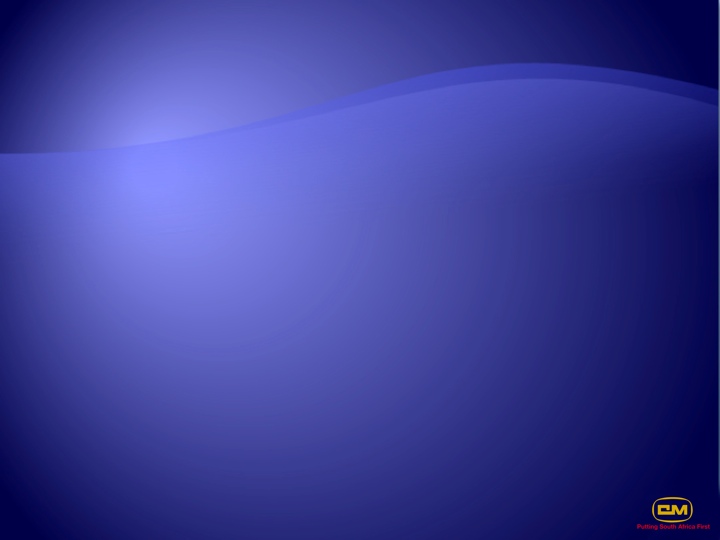 swot analysis
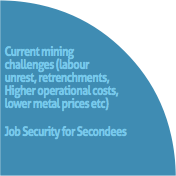 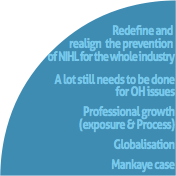 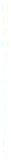 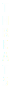 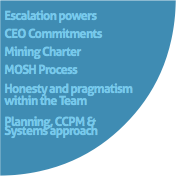 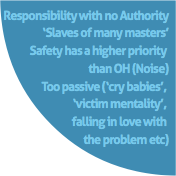 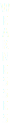 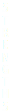 16
12
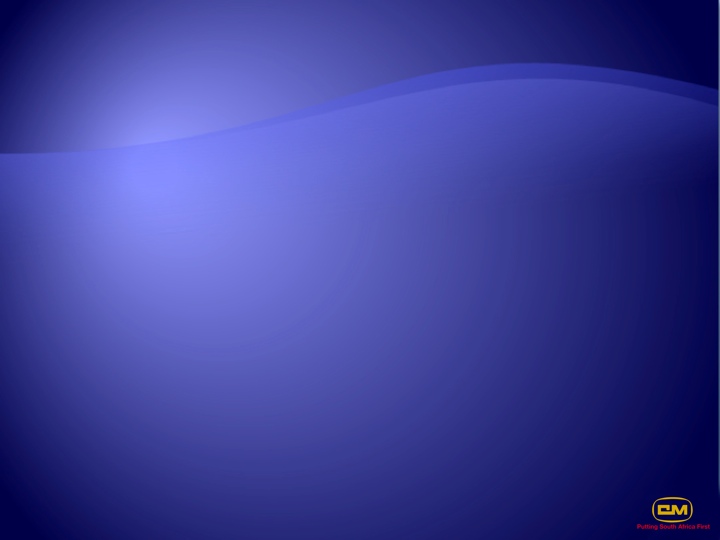 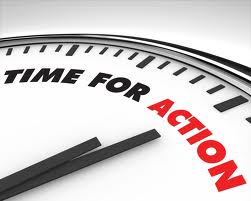 2013 Strategic Objectives
STRATEGIC OBJECTIVES
The strategic direction of the Noise Team is that of ending NIHL in the mining industry and have a plan in place for continued prevention of NIH in the industry.
Conclude the adoption of HPD TAS Tool by October 2013
Source Elimination Initiatives
Industry wide source elimination strategy – multi disciplinary approach and a 5 year plans.  The strategies to be driven from the CEOs
Well managed and utilized ‘Source elimination repository’ for the industry
Simplify and further educate the industry on Buy Quiet Policy 
Real cost of noise  - simplify and educate
Facilitate a new leading practice by Dec 2013???????
Stakeholder Buy-in
Right message at the right time to deciders
Proactive -  quick escalation
Increased perception of value
13
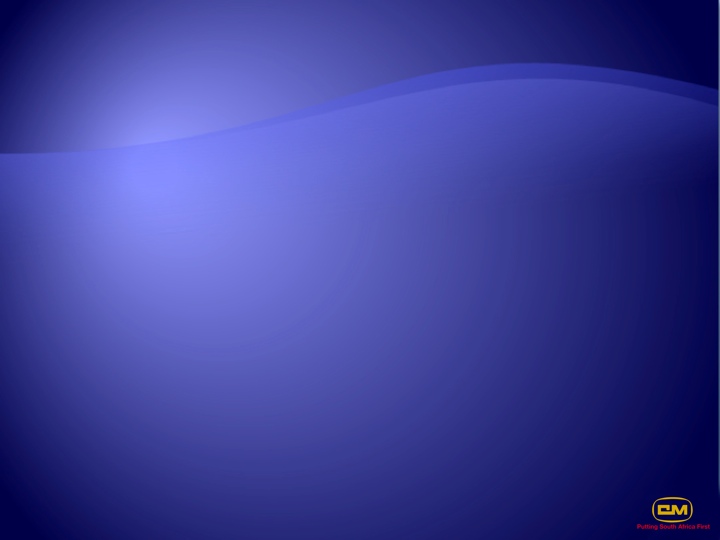 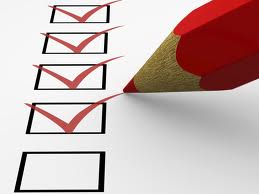 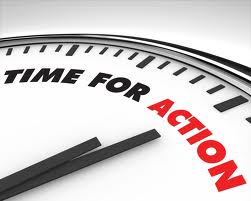 2013 Strategic Objectives
2014 STRATEGIC OBJECTIVES
STRATEGIC OBJECTIVES
Conclude the Drilling Model  numerical model that will be able to evaluate the contributions of individual noise mechanisms on a drilling machine
Conscientise the industry the meaning of an industry-wide buy-in process
Increase the use of social media to fight NIHL
Wide-spread adoption of the leading practice identified in 2013??????
14
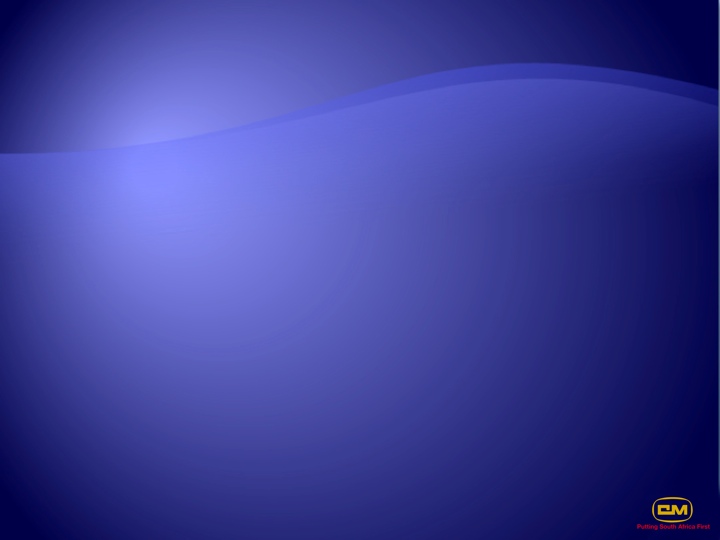 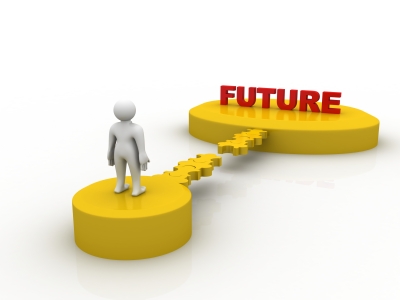 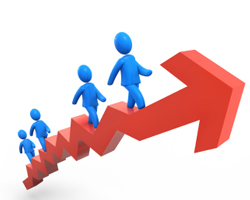 2015 Strategic Objectives
2017 STRATEGIC OBJECTIVES
STRATEGIC OBJECTIVES
NIHL leading indicators are available 
Industry to be reporting on Hearing Loss Prevention– as part of annual reports
NIHL prevention strategies (systems, measurements, awareness etc) are at par with those of developed countries.
15
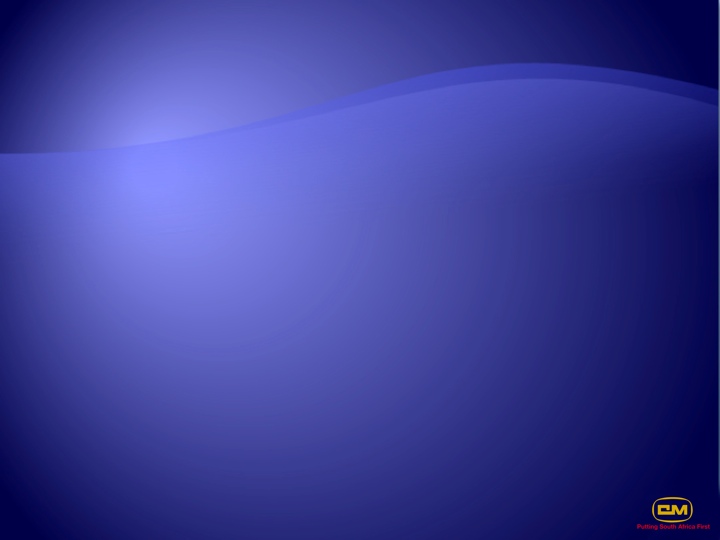 Detailed Scoping of 2013 Strategic Objectives
Complete the HPD TAS Adoption by Ctober 2013
16
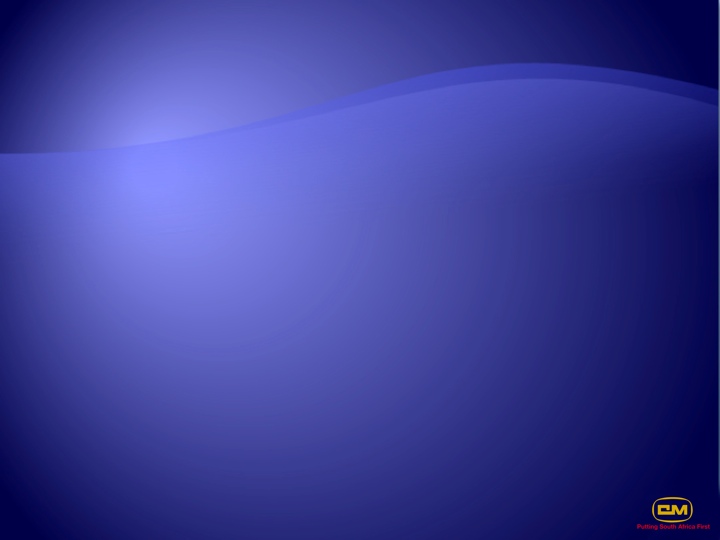 Detailed Scoping of 2013 Strategic Objectives
Facilitate a New Leading Practice by End 2013
17
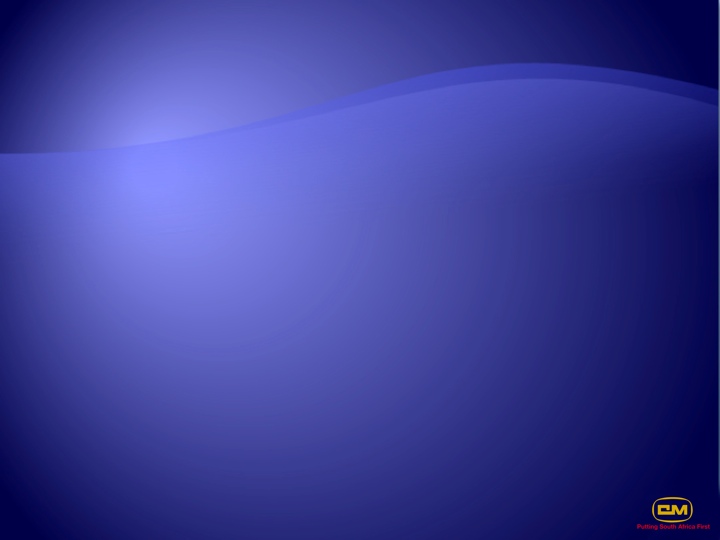 Detailed Scoping of 2013 Strategic Objectives
Source Elimination - Modeling of noise sources in a pneumatic rock drill by March 2014
18
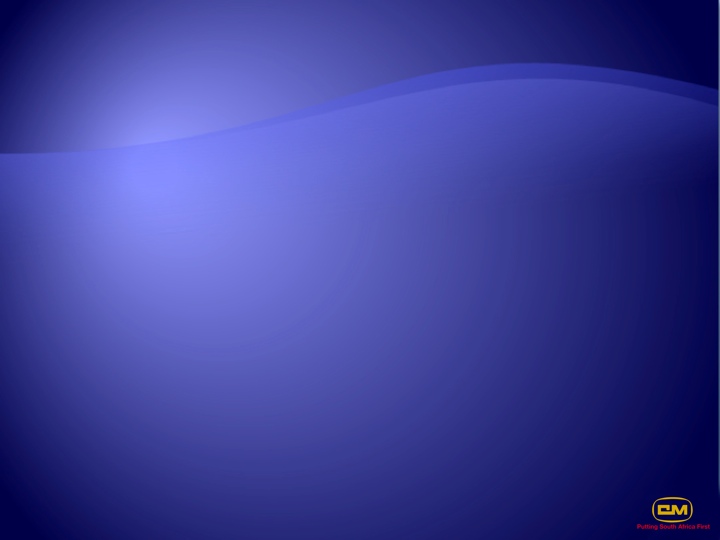 Detailed Scoping of 2013 Strategic Objectives
Source Elimination – (Repository, Cost of Noise, Buy Quiet Policy)
19
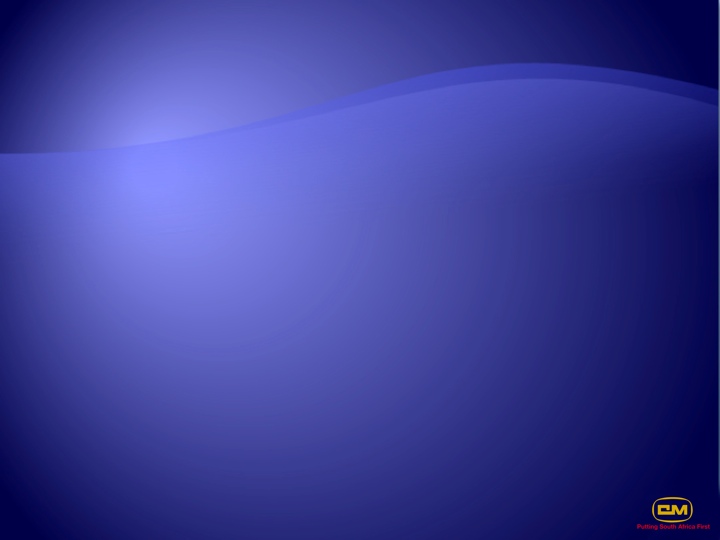 Detailed Scoping of 2013 Strategic Objectives
Stakeholder Management (Critical)
20
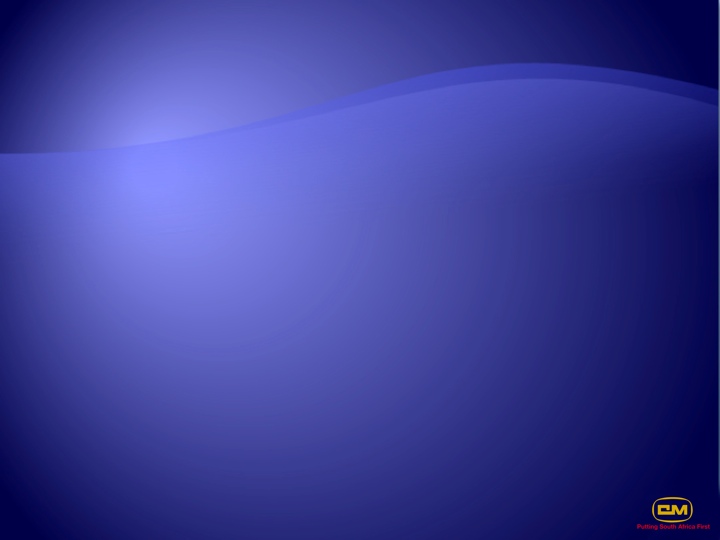 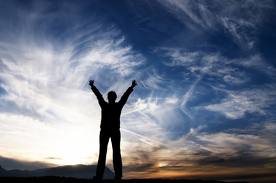 CONCLUSION
All mining equipment to be less than 82dBA
Technology to detect early NIHL
Prevention of NIHL to be part of everyone’s KPIs
Real Leading Indicators for NIHL Prevention
All employees to be knowledgeable and appreciate NIHL hazard
NIHL systems that take individual differences into account & processes that manage NIHL prevention on an individual basis
21
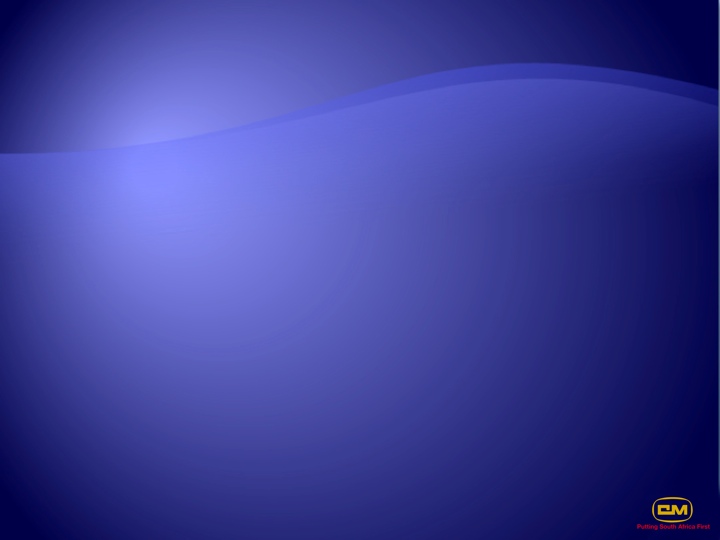 Questions
22